$$$$$$$$$
Property Address City, State Zip
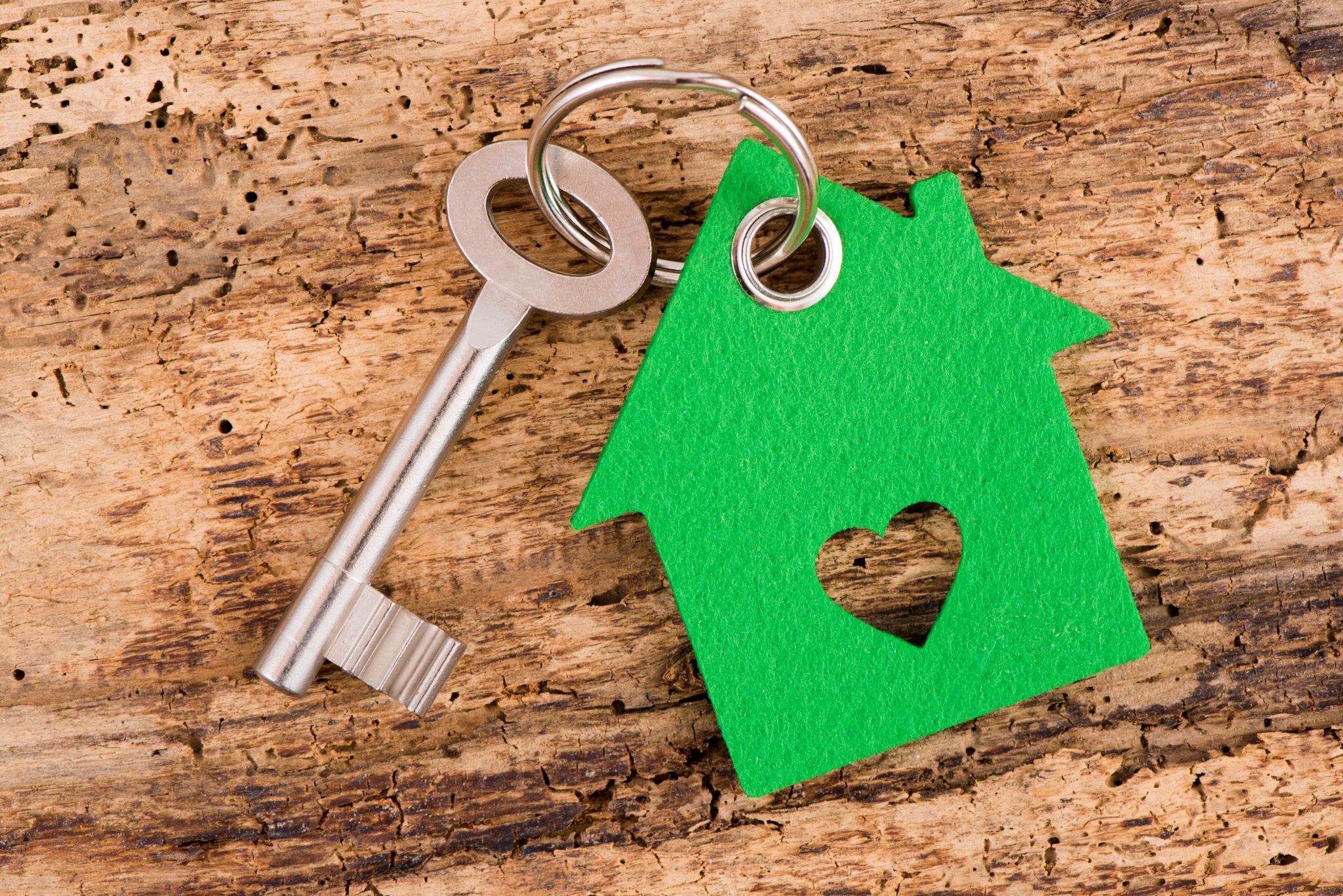 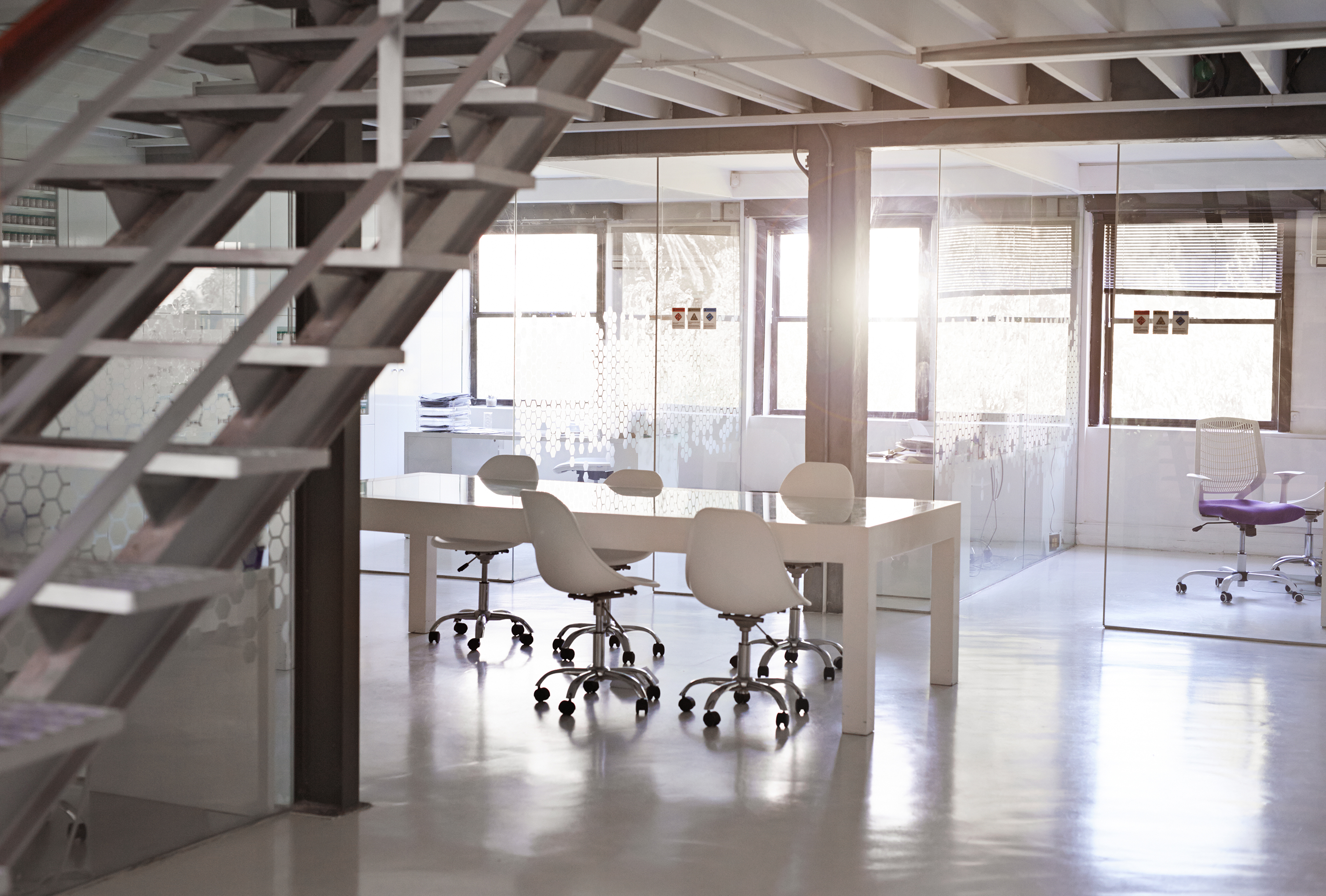 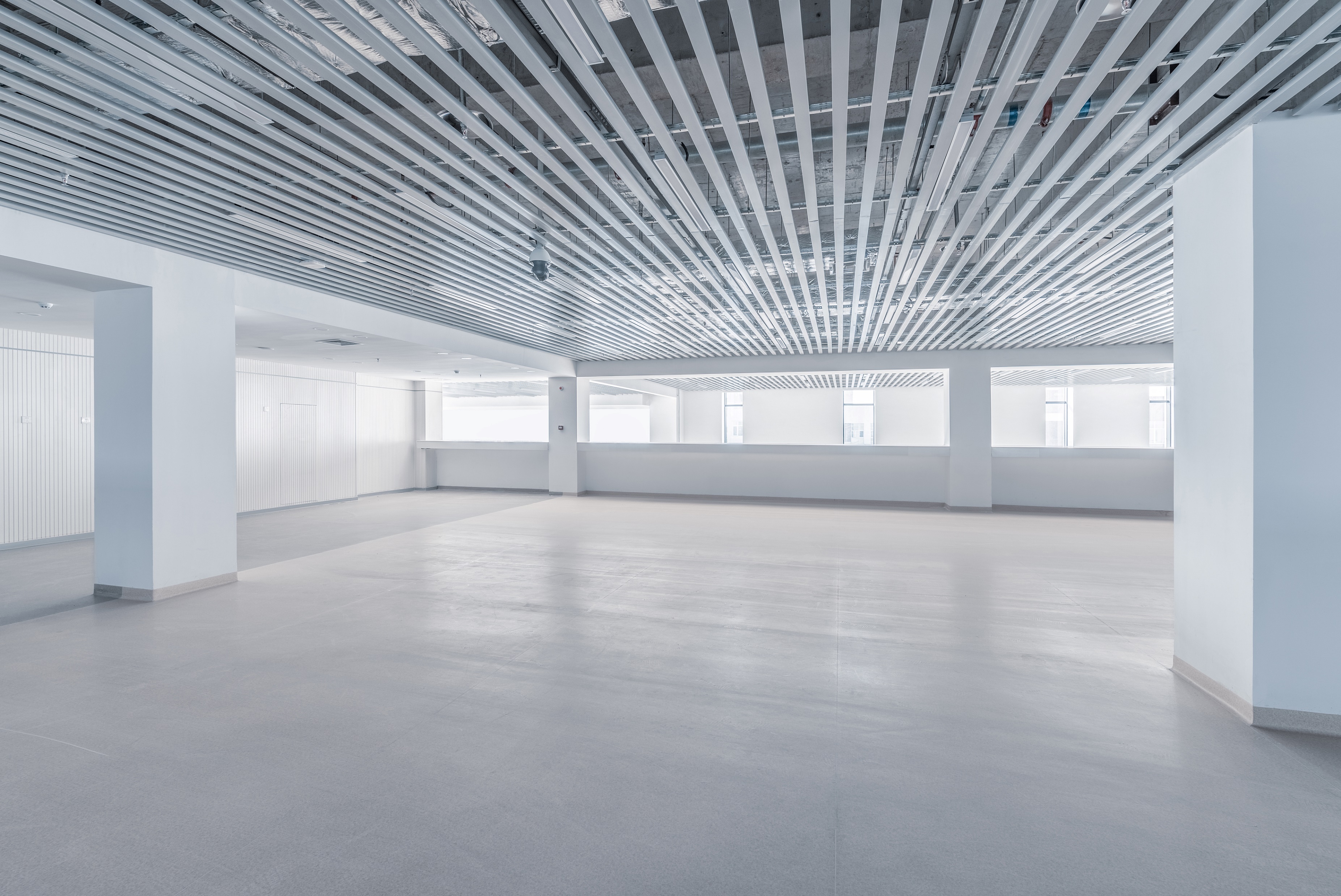 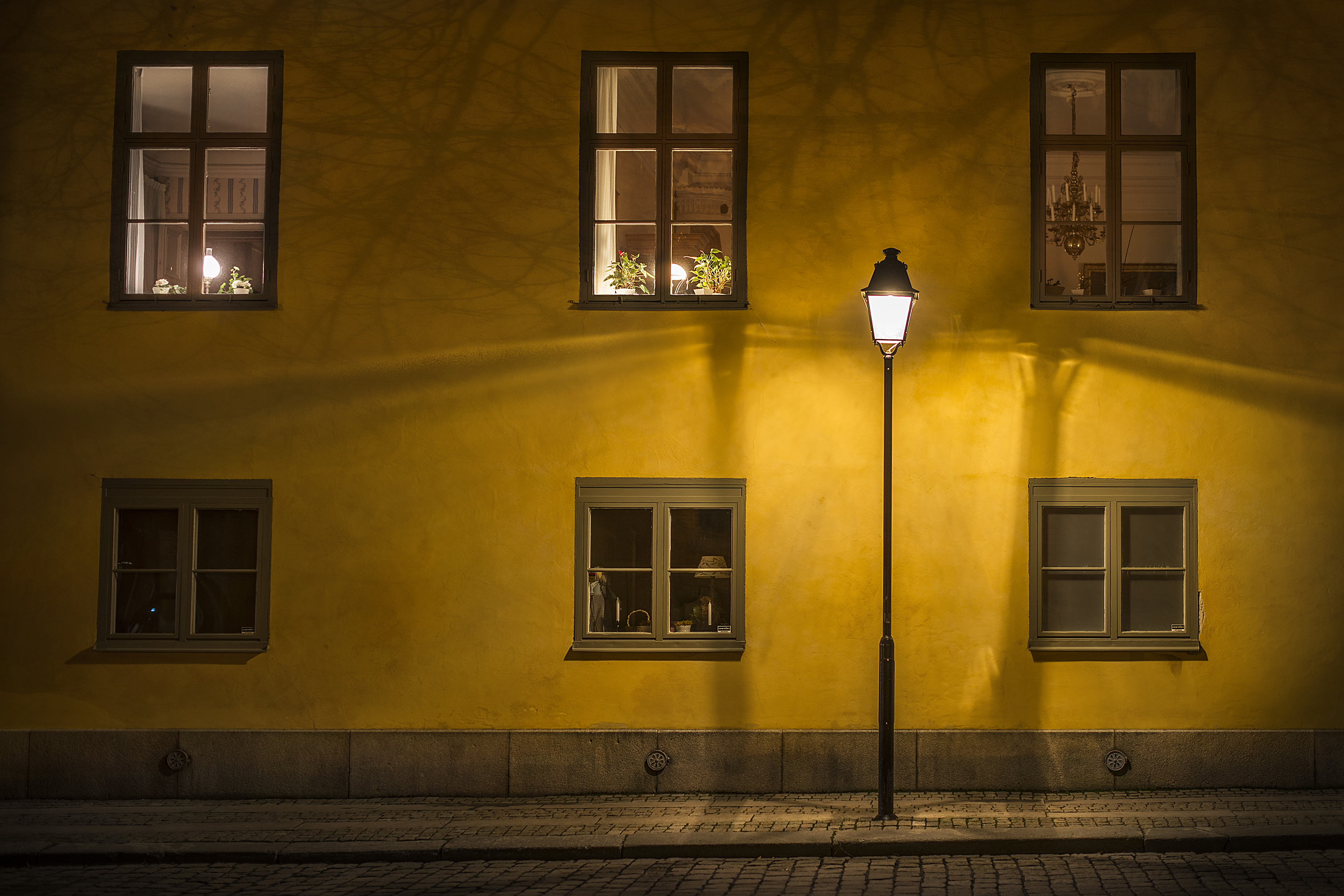 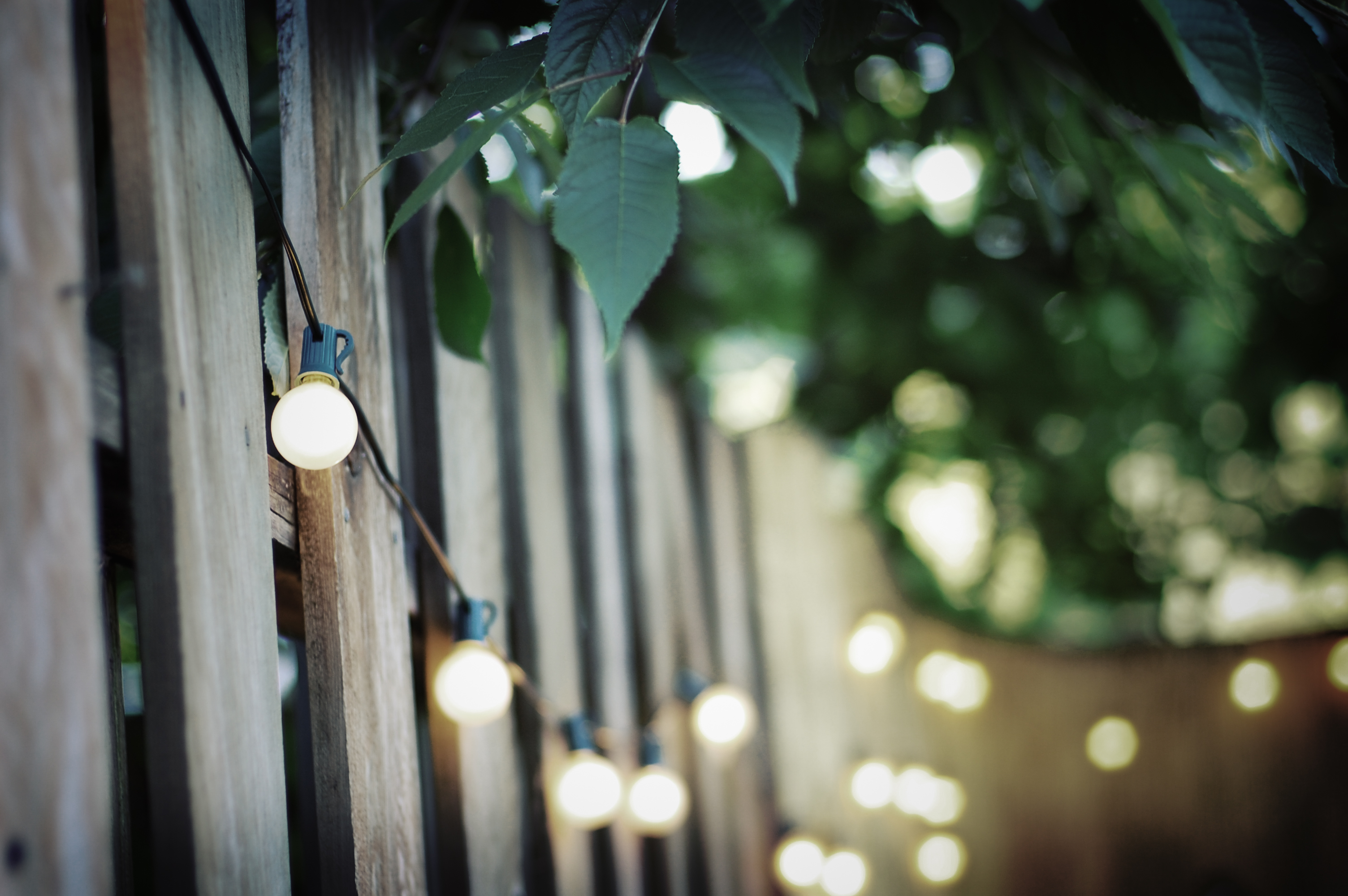 Property Descriptions


Property Descriptions


Property Descriptions


Property Descriptions
JOHN SMITH
Dre #
Contact info
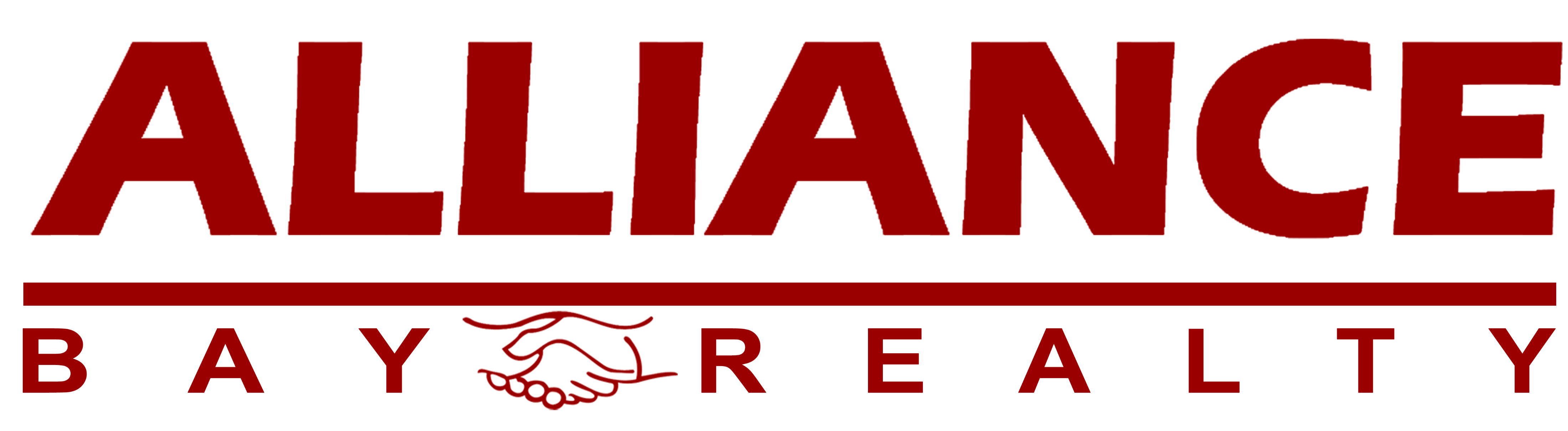